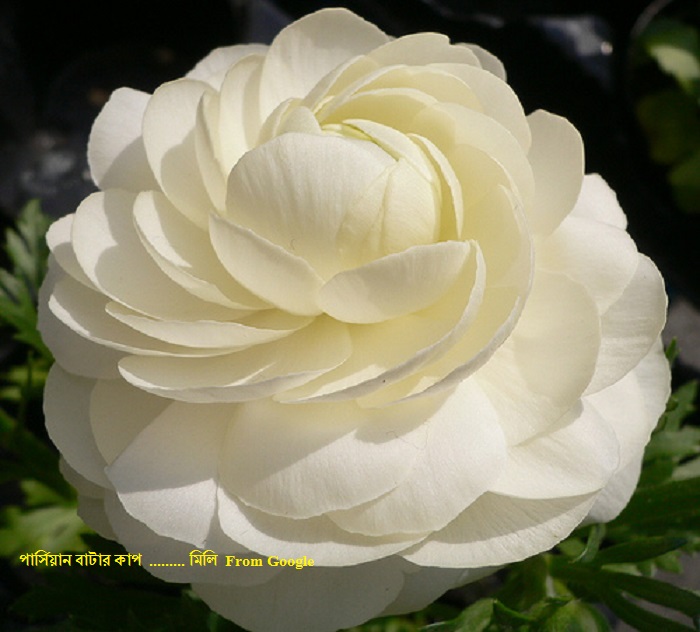 সবাইকে শুভেচ্ছা
পরিচিতি
মোহাম্মদ মনির আহমদ
সহকারী শিক্ষক
বখতিয়ার পাড়া চারপীর আউলিয়া আলিম মাদরাসা । 
আনোয়ারা,চট্রগ্রাম।
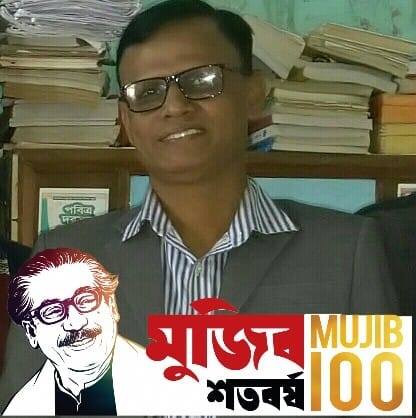 পাঠ পরিচিতি
শ্রেণি-১০ম
বিষয়ঃগণিত
অধ্যায়ঃ5
‘এক চলক বিশিষ্ট সমীকরণ’
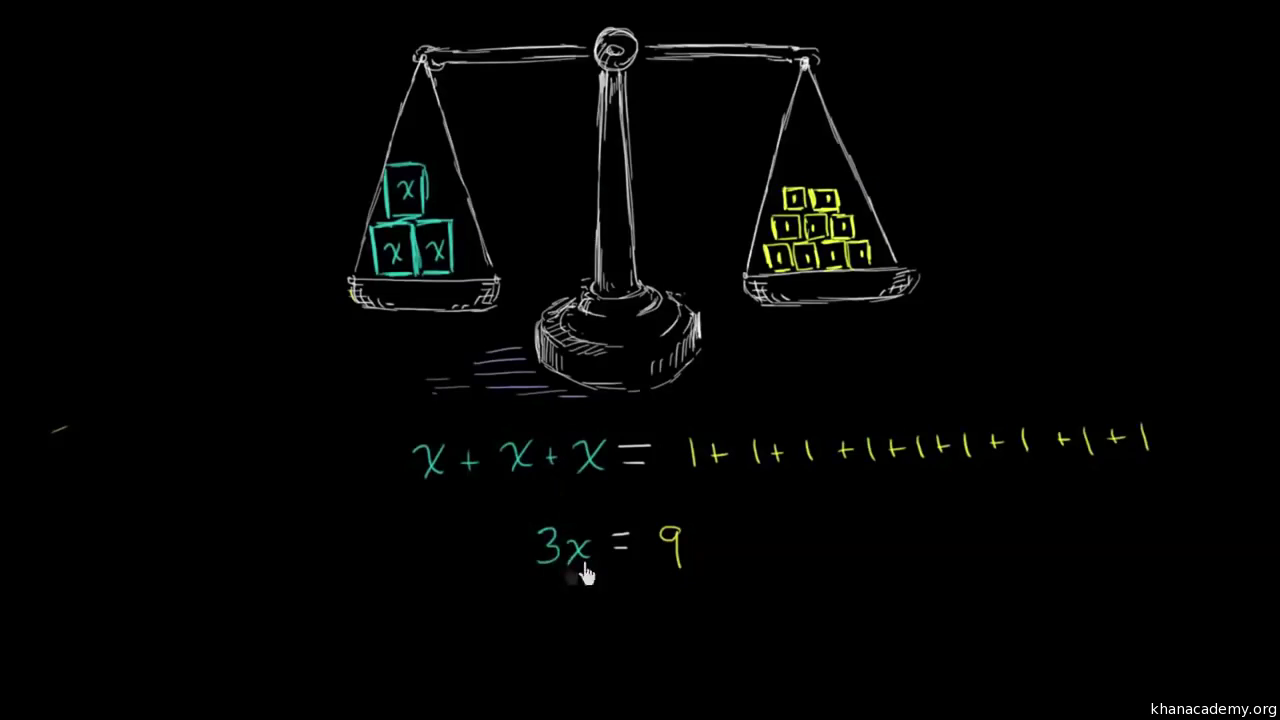 আজকের পাঠঃসমীকরণ
এই পাঠ শেষে শিক্ষার্থীরা…
১। সমীকরণ কি তা বলতে পারবে।
২ । সরল সমীকরণ কি তা বলতে পারবে । 
৩। অভেদ কি তা জানতে পারবে ।      
৪। সমীকরণ ও অভেদের মধ্যে  পার্থক্য বুঝতে  পারবে।
৫। একঘাত সমীকরণ সমাধান করতে পারবে।
১। সমাধান করঃ 3(5x-3)=2(x+2)
২। সমাধান করঃ  
(Z+1)(Z-2)=(Z-4)(Z+2)
প্রদত্ত  সমীকরণ ,  
                                  (z+1)(z-2)=(z-4)(z+2)
                                     বা, Z2-2z+z-2=z2+2z-4z-8
                                     বা,Z2-2z+z-z2-2z+4z=-8+2
                                     বা, 5z-4z=-6
                                      বা,Z=-6

                   অতএব, নির্নেয় সমাধান X=1
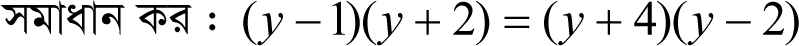 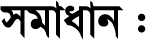 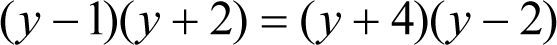 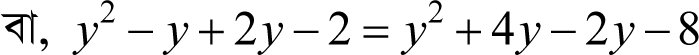 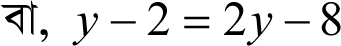 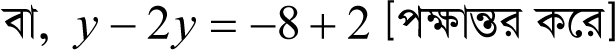 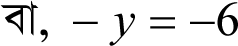 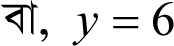 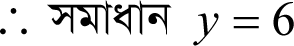 জোড়ায় কাজ
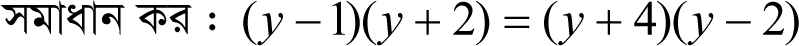 মূল্যায়ন
সমীকরণের মূলকে কখনও কখনও সমীকরণের কী বলা হয়?
		(ক) 	মুল 					(খ)	বীজ 
  		(গ)	বাক্য 					(ঘ)	চলক
কোন চলক সম্বলিত গাণিতিক বাক্যকে কী বলে?
	 (ক) 	চলন         				(খ) চলক 
  	 (গ) 	 বদ্ধ 				        (ঘ) খোলা
বাড়ির কাজ
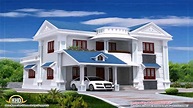 প্রমাণ কর যে, 6x+7=19
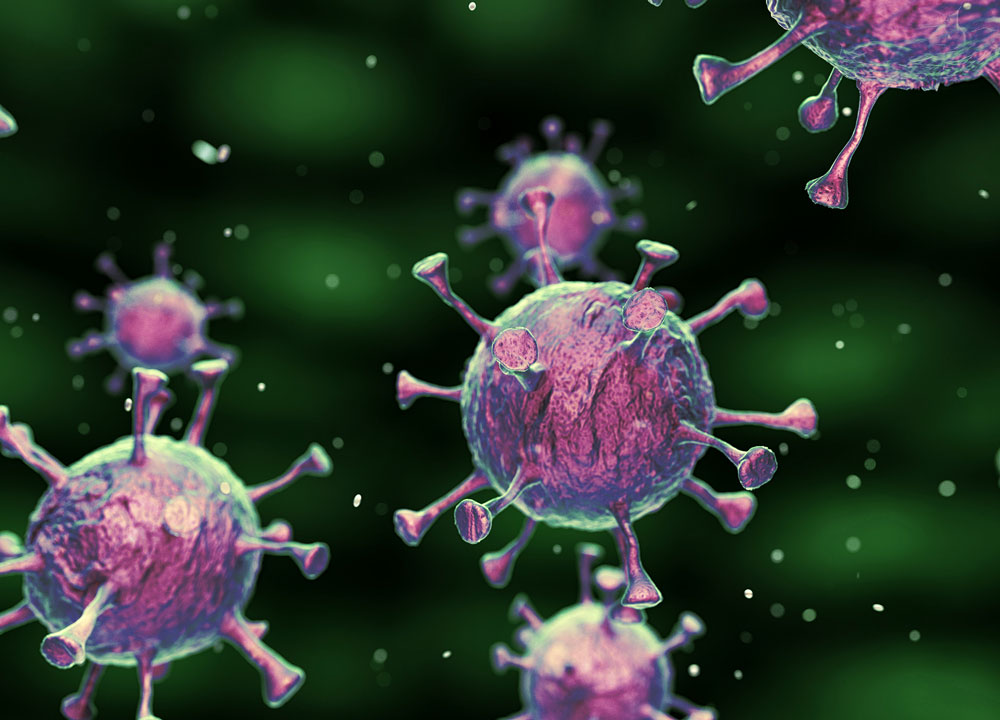 করোনা ভাইরাস মোকাবেলায় সকলে ঘরে থাকো, সুস্থ থাকো।
ধন্যবাদ